Contraceptive Services for Female Sex Workers
Training Module for Clinicians
[Speaker Notes: <Refer to the Contraceptive Services for Female Sex Workers: Training Module for Clinicians for additional information about how to conduct the session.>

Version: December 2020]
Learning objectives
Identify gender norms and how they affect female sex workers’ (FSWs’) reproductive health and access to family planning (FP) services
Describe potential barriers FSWs face to accessing contraceptive services and ways to address these barriers
Identify FSWs’ contraceptive and FP needs in an unbiased, supportive, and nonjudgmental manner
Describe characteristics of individual contraceptive methods that could make their use more attractive to or more challenging for FSWs
Explain how HIV status or presence of sexually transmitted infections (STIs) can affect FSWs’ eligibility for certain contraceptive methods
Demonstrate the ability to counsel FSWs about contraceptive options and multiple approaches to preventing pregnancy, HIV, and other STIs (using role plays)
[Speaker Notes: <After discussing the learning objectives, post the prepared flipchart of the objectives to refer to during the session.>]
FSWs have significant unmet need for contraception
Among 2,255 FSWs in Cameroon:
Majority relied on male condoms (76.5%) or female condoms (30.9%) for contraception
More effective methods were underused: pills (12.6%), injectables (9.1%), implants (4.1%), IUD (2.3%)
Need for effective contraception reflected by the number of women who:
ever had an unintended pregnancy: 57.6%
ever terminated a pregnancy: 43.8%
used emergency contraception: 15.8%
Source: Bowring, et al, 2020.
[Speaker Notes: Speaker Notes:
This study from Cameroon found that the most common contraceptive methods among 2,255 FSWs were male and female condom, 76.5% and 30.9% respectively. More effective contraceptive methods, such as pills, condoms, implants, and the IUD were underutilized. Overall, the study confirmed that, based on the number of FSWs who had an unintended pregnancy, 57.6%; terminated a pregnancy, 43.8%; or used emergency contraception, 15.8%; FSWs in Cameroon have significant unmet need for effective contraception.

Source: 
Bowring AL, Schwartz S, Lyons C, et al. Unmet need for family planning and experience of unintended pregnancy among female sex workers in urban Cameroon: results from a national cross-sectional study. Glob Health Sci Pract. 2020;8(1):82-99. https://www.ghspjournal.org/content/8/1/82.]
FSWs have significant unmet need for contraception continued
Russia 
Risk for unintended pregnancy among 143 FSWs: 
58.0% reported a history of abortion
31.5% reported multiple abortions
Asia
Higher than average unmet need for family planning: 
Bangladesh: 60% unmet need among FSWs compared to 16.8% of all married women ages 15–49 
China: 47% unmet need among FSWs compared to 2.3% of all married women ages 15–49
Source: Morineau, et al, 2011; Decker, et al, 2013.
[Speaker Notes: Speaker Notes:
Another study in Russia, also confirmed a substantial risk for unintended pregnancy among FSWs. In total, among 143 surveyed FSWs, 58.0% reported a history of abortion, with 31.5% indicating multiple abortions.
Some existing data suggest that FSWs in Asia have a higher than average unmet need for family planning compared to the general population. For example, 60% of FSWs surveyed in Bangladesh had an unmet need for family planning compared to 16.8% of all married women ages 15–49. In China, 47% of FSWs surveyed had an unmet need for family planning, while only 2.3% of all married women ages 15–49 reported an unmet need.  
Sources: 
Michele R. Decker, Eileen A. Yam, Andrea L. Wirtz, Stefan D. Baral, Alena Peryshkina, Vladmir Mogilnyi, and Chris Beyrer. Induced abortion, contraceptive use, and dual protection among female sex workers in Moscow, Russia. Int J Gynaecol Obstet. 2013 January; 120(1): 27–31.
Guy Morineau, Graham Neilsen, Sopheab Heng, Chansy Phimpachan, Dyah E. Mustikawati. Falling through the cracks: contraceptive needs of female sex workers in Cambodia and Laos. Contraception 84 (2011) 194–198.]
Informed and voluntary decision means that FSWs are entitled to…
Attain high standards of sexual and reproductive health (SRH) by
Having access to high-quality SRH services
Receiving relevant information and means to act on this information
Making their own decisions without discrimination, coercion, or violence
[Speaker Notes: Speaker Notes:
<Post prepared flipchart with the title, Informed and voluntary decision means that FSWs are entitled to…; solicit responses from participants; record responses on the flipchart; show slide to reveal list/answers; use the speaker notes below to summarize.>
Like all women, FSWs should be able to attain high standards of sexual and reproductive health (SRH). To achieve that goal:
FSWs should receive high quality SRH services, including STI/HIV testing, care, and treatment; contraception, pregnancy planning and infertility services, pre-natal, postpartum, and postabortion care.
FSWs should receive information and support to help them make informed decisions about their sexual and reproductive health—appropriate to their life stage and desired fertility intentions. FSWs should be free to make their own decisions with no fear of discrimination, coercion, or violence.
Services for FSWs should be free of stigma and discrimination and available, accessible, and acceptable to key populations based on the principle of the right to health. Being able to make an informed and voluntary decision about sexual and reproductive health, including contraception, is one of the human rights recognized by the international community and supported by many countries around the world. Well-informed clients who voluntarily choose a course of action, preventive approach, or treatment (when appropriate) that meets their needs best are more likely to be satisfied and to better adhere to their choice. 
Sources: 
Huezo C, Malhotra U. Choice and User-Continuation of Methods of Contraception: A Multicentre Study. London: International Planned Parenthood Federation, 1993.
Pariani S, Heer DM, Van Arsdol MD Jr. Does choice make a difference to contraceptive use? Evidence from east Java. Stud Fam Plann. 1991;22(6 ):384-90.
Brody DS. The patient’s role in clinical decision-making. Ann Intern Med. 1980;93(5):718-22.
Joint United Nations Programme on HIV/AIDS (UNAIDS), Office of the United Nations High Commissioner for Human Rights (UNHCHR). International Guidelines on HIV/AIDS and Human Rights, Consolidated Version. Geneva, Switzerland: UNAIDS and UNHCHR, 2006.]
ACTIVITYBeliefs about Women
Read the statements on the handout
Consider the beliefs in your community
Check agree or disagree
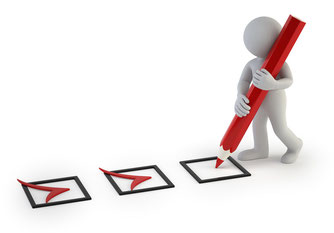 [Speaker Notes: Speaker Notes:
In this activity, we’re going to consider the attitudes and beliefs about women that are common in your community. 
 
<Distribute the handout, Appendix 3: Beliefs about Women. Ask participants to read each statement and add a checkmark in the column that best reflect beliefs that are widely held in their community. Ask them to please be honest; there is no need to write their name on the handout.  Allow ~5 minutes.>]
ACTIVITYBeliefs about Women—Discussion Questions
What similarities or differences do you see between your community’s beliefs about women and your personal beliefs? 
How have your community’s beliefs about women shaped your personal beliefs?
[Speaker Notes: Speaker Notes:
<After participants have completed their handouts, debrief using the questions on the slide. After a few minutes of discussion, use the speaker notes to introduce gender norms.>
Beliefs about women that are widely held in our communities are examples of gender norms. Gender norms are expectations or rules assigned by our society and culture that tell us how to act, look, and feel as women and men. Gender norms change from culture to culture and over time.
We learn gender norms from an early age through interactions with our parents, teachers, and peers. Gender norms are reinforced throughout our lives and often shape our beliefs about women and men. Not everyone follows gender norms, but we know they are there.
Some gender norms are fine and help us enjoy our identities as women and men. However, some are unhealthy or harmful.]
How might gender norms negatively affect FSWs’ reproductive health and access to services?
FSWs may find it difficult to:
negotiate safe sex, including condom use, with partners and sex work clients 
talk about FP methods with their intimate partners
access FP services without their intimate partner’s permission
Providers may judge and discriminate against FSWs, making it difficult for them to access services. FSWs may not return because they fear judgment/discrimination.
FSWs may be expected to be quiet and submit to their intimate partners or clients, even when abuse occurs.
People may justify violence, including rape, against FSWs. Rape is often unprotected and increases risk of unintended pregnancies and HIV transmission.
FSWs may not be able to safely seek help from health providers or law enforcement if they experience abuse, especially where sex work is criminalized.
[Speaker Notes: Speaker Notes:
<Post prepared flipchart with the title: How might gender norms negatively affect FSW’s reproductive health and access to services? Solicit responses from participants; record responses on the flipchart. Show slide to reveal answers; use the speaker notes below to describe the negative impact of gender norms on FSWs both because they are women and because they engage in sex work.>
In any culture, some gender norms can cause harm when people conform to them and when people are punished or marginalized for not conforming. For example, FSWs can be negatively affected by gender norms because they are women and face the same challenges that all women do when they try to exercise their rights to reproductive health, including the use of contraception. They may also be negatively affected because of the unique ways in which FSWs do not meet society’s expectations for women’s sexual behavior. 
We see that the negative effects of gender norms can be quite severe for FSWs and include stigma and discrimination in health facilities and an increased risk for unintended pregnancy. Further, the negative effects of gender norms on FSWs can be exacerbated in places where sex work is criminalized.]
ACTIVITY Mary’s Story
Read aloud the story about Mary 
Be ready to discuss the story
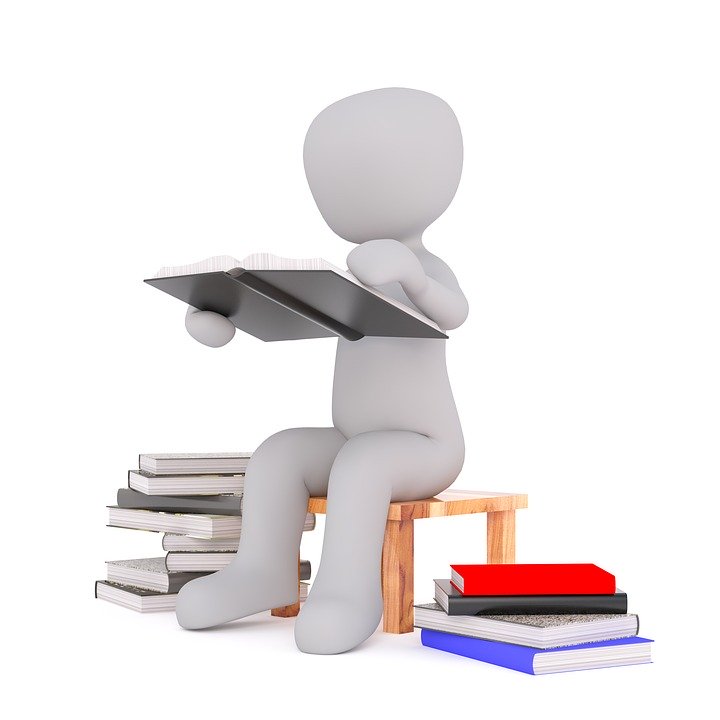 [Speaker Notes: Speaker Notes:
In this activity, we have an opportunity to consider a concrete example of how providers’ gender-based beliefs can negatively affect an FSW in a health care setting. 
 
<Distribute the handout, Appendix 4: Mary’s Story. Ask for volunteers to take turns reading aloud the paragraphs in the story. Encourage all participants to listen and be prepared to discuss the story.>]
Mary’s story
How did the providers’ beliefs about FSWs affect the way they treated Mary? 
What were the consequences of this treatment?
[Speaker Notes: Speaker Notes:
How did the providers’ beliefs about FSWs affect the way they treated Mary? 
What were the consequences of this treatment?
<Solicit responses from participants; record responses on a blank flipchart; probe for the following responses:
The nurse berates and gossips about Mary. She delays time-sensitive services for Mary.
The doctor berates Mary and, even though he gave her emergency contraceptive pills, he didn’t explain how to use them or assess her STI/HIV risk. The doctor also didn’t try to explore if she wants ongoing protection from pregnancy and didn’t offer her a choice of contraceptive methods. Instead, he assumed that her only option is sterilization. Mary could go on to have an unintended pregnancy and acquire and/or transmit HIV or other STIs. 
Mary may experience a poor mental health outcome due to the judgment and mistreatment from the nurse and doctor.
Mary is very unlikely to come back and seek services at that clinic.
The larger FSW community may be unwilling to seek services at that clinic or any other if they believe all providers will engage in the same type of discriminatory behaviors.>

<Click the mouse to reveal the answers.>]
Mary’s story (continued)
Knowing that we have our own beliefs, how can we ensure that our health services are more friendly and accessible to FSWs? 
Educate self and others about the specific needs of FSWs and barriers they may face.
Follow a code of ethics with a focus on treating all clients equally and fairly.
Be open-minded and provide services free of stigma, judgment, and discrimination. 
Use neutral and supportive language.
Keep personal information, including involvement in sex work, confidential and ensure privacy during session.
[Speaker Notes: Speaker Notes:
Knowing that we have our own beliefs, how can we ensure that our health services are more friendly and accessible to FSWs? 
<Solicit responses from participants; record responses on a blank flipchart; click the mouse to reveal the answers.>
<If time permits, ask participants: How do you think the beliefs in your community may have affected your own ideas about Mary and how she was treated during her visit to the clinic?>
<Use the speaker notes below to wrap up this activity.>
We form opinions about others in many ways, including whether someone is following gender norms. Our opinions of others—which can also be based on race, class, religion, marital status, etc.—can affect how we treat them, and providers’ opinions and actions determine who has access to quality and comprehensive health care. We need to be aware of our biases and act in a way that allows all people to exercise their rights and access vital services free of stigma, judgment, and discrimination.
This section focused on gender-related barriers at the personal, provider, and social levels, but other factors also have an important impact on reproductive health and contraception. These will be discussed in the next section.]
ACTIVITYBarriers to Contraception
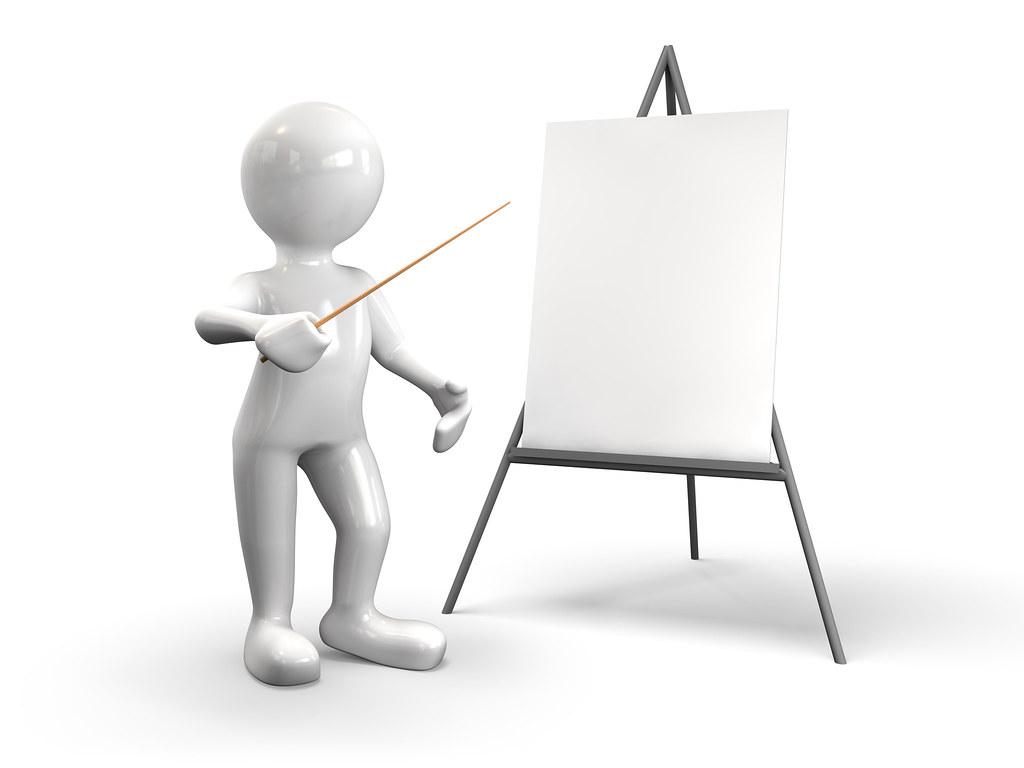 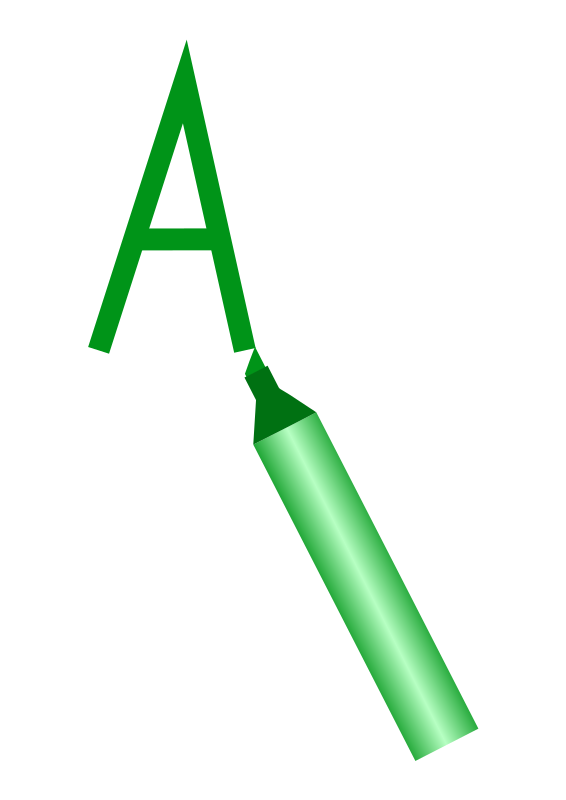 Access
Provider-related
Personal
Social
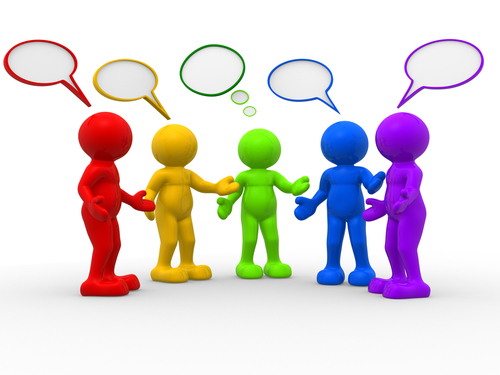 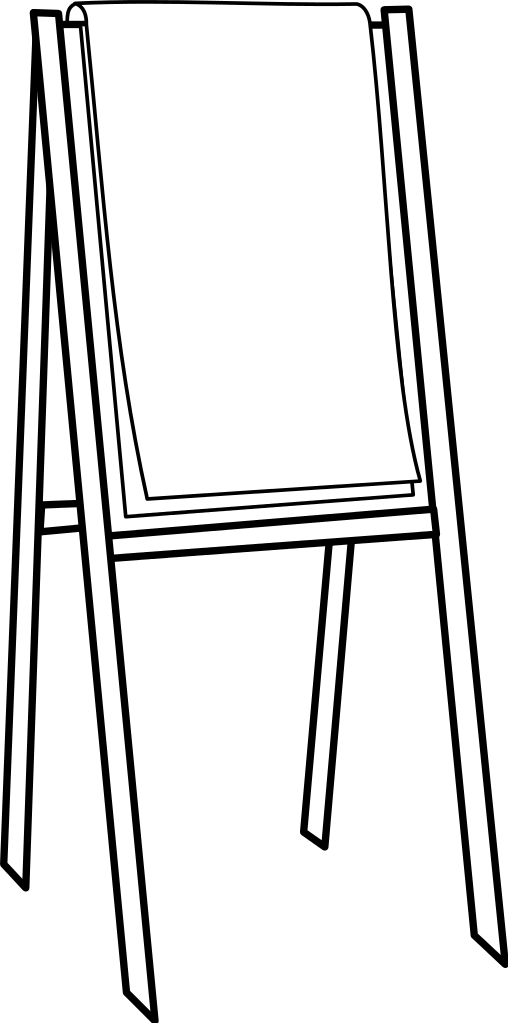 [Speaker Notes: Speaker Notes:
FSWs may face multiple barriers to having their contraceptive needs met including access barriers, barriers related to providers, personal, and social barriers. In this next activity, we’re going to consider these barriers in detail. 
 
<Ask each participant to think about what these barriers may be and use their marker to record their ideas on the prepared flipcharts posted around the room. Allow ~5 minutes.>]
Barriers to contraception—Access
Travel costs
Service fees
Office hours
Competing time commitments
Services advertised as “family planning” causing some FSWs to perceive them as irrelevant; FSWs may not identify FP with prevention of unintended pregnancy
[Speaker Notes: Speaker Notes:
<Compare the suggestions on the slide with the participant responses recorded on the flipchart; use the speaker notes below to summarize.>
Access barriers may include the cost of travel, the fees for services, office hours that are not convenient, and competing time commitments. Another access barrier is possible confusion created by how services are advertised. Often these services are promoted as “family planning” which may not resonate with FSWs who want to prevent unintended pregnancy, not plan a family.  
<Acknowledge access barriers that are based on gender and reinforce the connection of many barriers to gender norms. For example, the traditional gender role of women as primary caregivers may mean that mothers who engage in sex work have competing time commitments, including childcare during the day and sex work in the evenings, that impede access to contraceptive services.>]
Barriers to contraception—Provider-related
Reluctance to provide services for FSWs
Misinformation regarding medical eligibility and/or clinical requirements for method use
Low levels of knowledge among providers about the specific contraceptive needs of FSWs
Discrimination and judgmental/negative attitudes toward FSWs held by health care providers
Lack of confidentiality
Poor client‒provider interaction
Source: Ghimire, et al, 2009; Grant, et al, 2008.
[Speaker Notes: Speaker Notes:
<Compare the suggestions on the slide with the participant responses recorded on the flipchart; use the speaker notes below to summarize.>
Barriers related to providers may include reluctance of some providers to provide services for FSWs, unmarried women, young women, and women with HIV due to misunderstandings of policies and standard operating procedures, community pressure, and personal biases. Providers may also lack accurate information regarding medical eligibility and/or clinical requirements for method use and have low levels of knowledge about the specific needs of FSWs. Some providers may be prone to discrimination, be judgmental, and hold negative attitudes toward FSWs. FSWs may have concerns that a provider will not keep their health information confidential. Some providers may lack the ability to interact appropriately with FSWs.
<Acknowledge provider-related barriers that are based on gender and reinforce the connection of many barriers to gender norms. For example, providers may judge and discriminate against FSWs because they do not meet society’s expectations for women’s sexual behavior.>
Sources: 
L. Ghimire, E. van Teijlingen. Barriers to Utilisation of Sexual Health Services by Female Sex Workers in Nepal. Global Journal of Health Science, Vol. 1, No. 1, 2009.
J.M. Grant, L.A. Mottet, J. Tanis, J. Harrison, J.L Herman, M. Keisling, supra note 3, at 76. 9 K. Rachlin, J. Green, & E. Lombardi, Utilization of Health Care Among Female-to-Male Transgender Individuals in the United States, 54 J. HOMOSEXUALITY 243, 252-53 (2008).]
Barriers to contraception—Personal
Drug and alcohol use and/or an unpredictable work schedule, which can make it harder to keep appointments or result in competing priorities 
Depression
Economic challenges
Lack of information about what services are available and where to obtain them
Self-exclusion (when a stigmatized individual avoids contact due to fear of being further stigmatized)
Fear of disclosing sex work or HIV/STI status to a provider, which limits the effectiveness of care that the provider can offer
Source: Deering, et al, 2014.
[Speaker Notes: Speaker Notes:
<Compare the suggestions on the slide with the participant responses recorded on the flipchart; use the speaker notes below to summarize.>
Personal barriers may include drug and alcohol use, which can impair decision-making and make it harder to keep clinic appointments or result in competing priorities—such as using limited funds for drugs/alcohol rather than saving it for transportation or services. 
Depression can be debilitating and affect how a person feels, thinks, handles daily activities, and perceives their self-worth. Although not the only cause of depression, FSWs worldwide experience higher rates of exposure to sexual violence that can result in anxiety, fear, trauma, and depression.
Many FSWs face economic challenges and lack the resources for health care, education, or to maintain a household, including food, shelter, clothing for themselves and their families.  
Some FSWs may lack information about what services are available and where to obtain them.
In addition to the social stigma FSWs may perceive, some FSWs may self-exclude and avoid services or opportunities due to fear of being further stigmatized.
FSWs may fear disclosing to health care workers that they engage in sex work due to the stigma commonly associated with sex work. In these cases, the health care workers are not getting full details of the patient’s risk or behavior and are therefore unable to provide effective health care or treatment.
<Acknowledge personal barriers that are based on gender and reinforce the connection of many barriers to gender norms. For example, FSWs may avoid services because they fear further judgment and discrimination for deviating from society’s expectation for women’s sexual behavior.> 
Source:
Deering KN, Amin A, Shoveller J, et al. A systematic review of the correlates of violence against sex workers. Am J Public Health. 2014;104(5):e42-e54. doi:10.2105/AJPH.2014.301909]
Barriers to contraception—Social
Lack of community support for or acceptance of contraception 
Criminalization and community stigmatization of sex work resulting in limited agency to seek services
Lack of acceptance/support from husband, partner, or non-paying boyfriend
Restrictions placed by person who may control an FSW’s decision-making, earnings, and movement  
Misconception that other contraceptive methods are not needed if condoms are used
[Speaker Notes: Speaker Notes:
<Compare the suggestions on the slide with the participant responses recorded on the flipchart; use the speaker notes below to summarize.>
In some communities there is a general lack of support for or acceptance of contraception due to a belief that contraception means a woman is promiscuous or cheating on a husband/partner. In these communities, FSWs, like other women who seek contraception, may be stigmatized and discriminated against. 
Criminalization of sex work and community stigmatization may result in FSWs feeling they have limited agency and support for seeking health services.
Like any woman, FSWs may lack acceptance/support for use of contraception from a husband, partner, or non-paying boyfriend.
FSWs often find themselves in circumstances where their decision-making, earnings, employment, and movement are controlled or restricted by someone else. 
Some FSWs may perceive that they do not need another contraceptive method if they are using condoms. However, if an FSW is not able to use condoms consistently and correctly, or a condom breaks, they are at risk of unintended pregnancy. Emergency contraception or another method of contraception can help avoid unintended pregnancy in these situations. 
<Acknowledge social barriers that are based on gender and reinforce the connection of many barriers to gender norms. For example, in some communities there is a general lack of support for or acceptance of contraception due to a belief that contraception means a woman is promiscuous or cheating on a husband.>]
Evidence of barriers—Nepal
FSWs reported:
stigma and discrimination that prevented them from seeking services
lack of privacy/confidentiality in government hospital 
dissatisfaction at the poor communication and judgmental behavior of the service providers
exhaustive history taking through questions perceived to be judgmental and too personal 
expensive medical fees, long wait times, and inconvenient hours of operation
Source: Ghimire, et al, 2009.
[Speaker Notes: Speaker Notes:
FSWs in Nepal reported that stigma and discrimination were barriers that often prevented them from seeking treatment and health care services. 
Most Nepalese FSWs felt a lack of privacy and confidentiality in the government hospital because of the crowd of patients and the behavior of the health care workers. 
FSWs expressed dissatisfaction at the poor communication and judgmental behavior of the service providers. The exhaustive history taking, through questions perceived to be judgmental and too personal, was especially troublesome. 
Expensive medical fees, long wait times, and inconvenient hours of operation also contributed to levels of dissatisfaction.

Source: 
L. Ghimire, E. van Teijlingen. Barriers to Utilisation of Sexual Health Services by Female Sex Workers in Nepal. Global Journal of Health Science, Vol. 1, No. 1, 2009.]
Evidence of barriers—Mali
Focus groups of FSWs reported these barriers:
discrimination from health personnel 
fear of contraceptive side effects, particularly menstrual bleeding changes
incorrect information and rumors regarding specific contraceptive methods
concerns about becoming infertile
methods (e.g., implants) moving around in the body  
FSWs expressed confidence and trust in medical professionals’ ability to correctly counsel women regarding contraception.
Source: Centre d’Etudes et de Recherche pour le Développement, 2018.
[Speaker Notes: Speaker Notes:
The LINKAGES project in Mali conducted four focus groups with FSWs in Bamako and Bougouni—including users and non-users of contraception. Many participants reported that discrimination from health personnel was a barrier to seeking services, particularly in public sector facilities. Most reported that they would prefer going to a facility that specifically serves FSWs where they know they will not be treated differently because of their work.  
The most frequently cited barrier to use of contraceptives—among users and non-users alike—was fear of side effects, particularly concerns about changes to menstrual bleeding. Focus group participants also mentioned incorrect information and rumors regarding specific methods, including not being able to have children in the future, and methods such as implants moving around in the body.  
However, almost all participants expressed confidence and trust in medical professionals’ ability to correctly counsel women regarding their contraceptive choices and recommended that women seek professional advice rather than listen to rumors in the community.
 
Source: 
Centre d’Etudes et de Recherche pour le Développement (CERD). Rapport de groupes de discussions dirigées avec les professionnelles de sexe sur l’utilisation de la contraception pour le projet LINKAGES-Mali (2018).]
How can providers reduce barriers?
Be aware of biases and provide services free of stigma, judgment, and discrimination
Be aware of FSWs’ contraceptive needs/concerns 
Add contraceptive/FP services to programs that are often accessed by FSWs (onsite or referral)
Assess an FSW’s individual circumstances in a sensitive and nonjudgmental manner 
Offer clear, accurate information about contraceptive options and unbiased guidance to enable FSWs to make an informed method choice
[Speaker Notes: Speaker Notes:
How can providers minimize/reduce barriers to contraception?
<Accept responses from several participants; click the mouse to reveal the answers on this slide and the next.>
While it may not be possible to address all barriers to contraceptive services, providers can minimize or eliminate some of these barriers by:
Being aware of biases and providing services free of stigma, judgment, and discrimination
Being aware of FSWs’ contraceptive needs and concerns about how contraceptive use may impact their livelihood 
Integrating contraceptive/FP services, either onsite or through referrals, into programs that are often accessed by FSWs, such as HIV prevention, treatment and care programs or to STI services 
Assessing an FSW’s individual circumstances in a sensitive and non-judgmental manner, and 
Using a lifecycle, client-centered approach to counseling and services that provides clear, accurate information about contraceptive options and support appropriate to an FSW’s needs as they change throughout her reproductive years. In addition, providers should address common rumors and misconceptions and offer unbiased guidance during the decision-making process to enable FSWs to make an informed and voluntary choice of a contraceptive method or methods. 
<If there are local examples of programs that have taken measures to minimize barriers, share those examples or solicit examples from the participants.>]
How can providers reduce barriers?(continued)
Address FSWs’ contraceptive and other needs
Prevent or delay pregnancy (effective contraceptive)
Prevent pregnancy after unprotected sex (ECPs)
Protect against STIs (condoms)
Protect against HIV (PrEP, condoms)
Prevent HIV if exposed (PEP)
HIV-positive and want to stay healthy and prevent HIV  transmission (ART, condoms)
Violence in client/partner relationships (address) 
Multiple needs (help to consider which approach or combination of approaches will work best for them)
[Speaker Notes: Speaker Notes:
Providers can also reduce barriers by discussing the various options for addressing FSWs’ contraceptive and other needs using a holistic approach. These needs may include:
Preventing or delaying pregnancy using an effective contraceptive method
Preventing pregnancy after unprotected sex using emergency contraceptive pills (ECPs)
Protecting herself from STI acquisition or transmission using male or female condoms
Protecting herself from HIV using pre-exposure prophylaxis (PrEP) and/or condoms
Preventing HIV acquisition using post-exposure prophylaxis (PEP) if exposed during unprotected intercourse
Being sensitive to an FSW’s HIV-positive status and desire to stay healthy and prevent HIV transmission using antiretroviral therapy (ART) and/or condoms 
Acknowledging that FSWs may experience violence in their relationships with clients or partners and address the issue or refer if needed 
Recognizing that FSWs have multiple needs and help them to consider which approach or combination of approaches will work best for them]
ACTIVITYAgree or Disagree?
Listen to the statement
Make a decision
Stand near the sign that reflects your opinion
DISAGREE
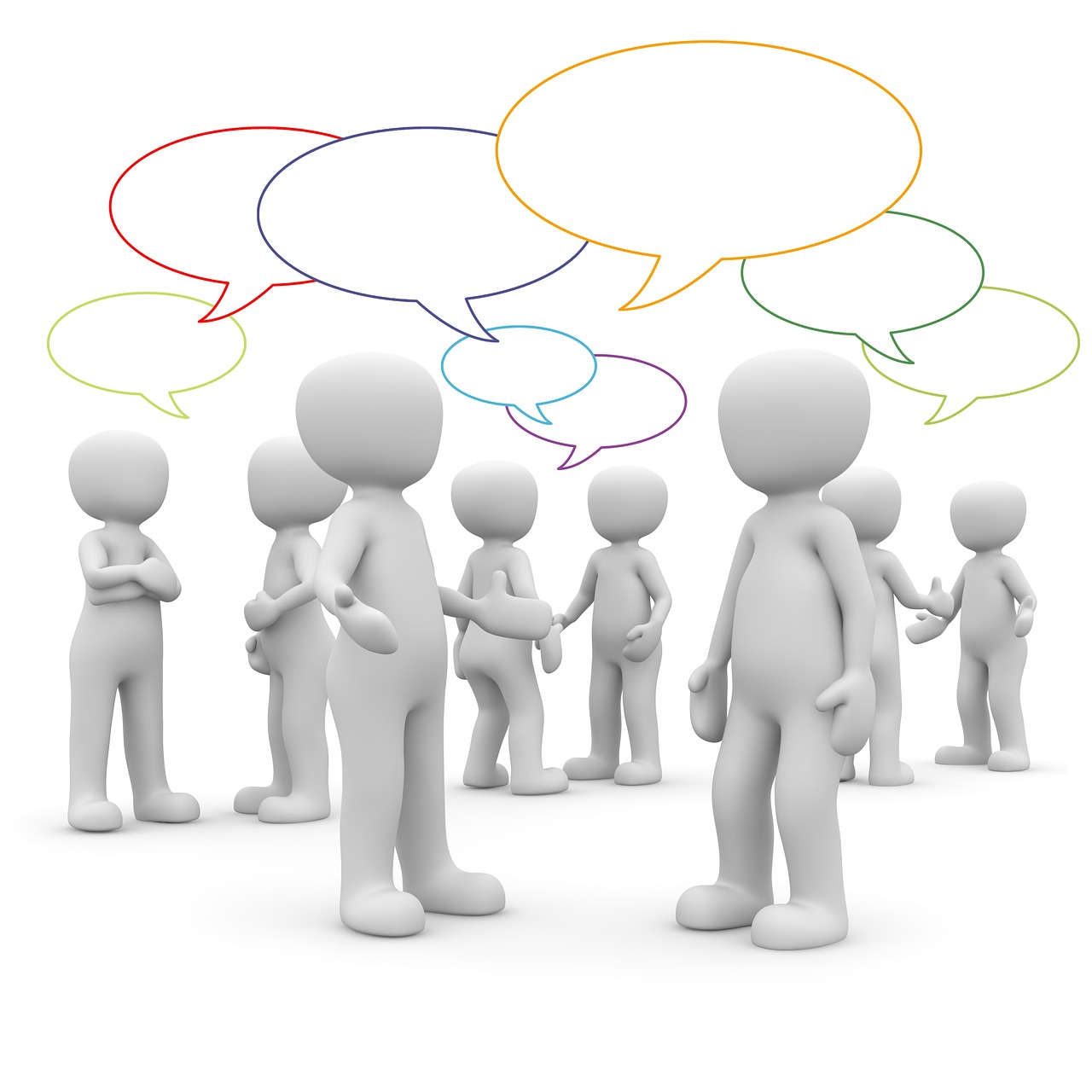 AGREE
[Speaker Notes: Speaker Notes:
To be able to effectively assess FSWs’ needs and empower them to make an informed and voluntary choice of a contraceptive method, providers should be aware of their own biases, perceptions, and attitudes. This activity is designed to help you think about what some of your own biases, perceptions, and attitudes might be. I will read a statement and you should stand near the sign that reflects your feelings or opinion. As you consider each statement, think about how you can “defend” your choice. 
This activity is not about correct or incorrect answers but is an opportunity to explore different perspectives and attitudes and consider how these can facilitate or hinder FSWs’ access to contraception and their choice of method. 
<Read the statements included in the session plan and ask each participant to think about their response and to stand near the sign—Agree or Disagree—that best reflects their feelings or opinion. If a participant is undecided, they can remain in the center. Challenge participants to describe why they agree or disagree with a statement; use the rationale included in the session plan to encourage discussion.>]
Providing effective services for FSWs
Understanding the unique needs of FSWs allows providers to better tailor counseling
Explore your client’s behaviors and ask questions in a confidential and nonjudgmental manner
Use a standard process for every client

FSWs indicated a willingness to discuss their work with providers, if the providers treat them with respect.
Source: FHI 360, 2012; Brown, et al, 2013.
[Speaker Notes: Speaker Notes:
Understanding the unique needs of FSWs is necessary for health care providers to be able to offer effective contraceptive services. If health care workers are not aware of these needs, they will not be able to provide tailored counseling and, ultimately, may not be able to help clients to consider contraceptive options that will best fit their situations. 
Providers should be able to ask sensitive questions about a client’s situation and behavior in a confidential and nonjudgmental manner. 
As much as possible, this should be a standard process for every client. 
<Click the mouse to reveal the highlighted statement.>
During focus group discussions conducted by FHI 360, many FSWs indicated a willingness to discuss their work with providers, if the providers treat them with respect.
Sources: 
The Positive Health: Prevention in Care Training Resources Package. FHI 360, 2012.
Brown, B; Duby, Z; Van Dyk, D; Health Care Provision for Men who have Sex with Men, Sex Workers, and People who use Drugs: An Introductory Manual for Health Care Workers in South Africa. The Desmond Tutu HIV Foundation 2013.]
ACTIVITY Brainstorm Questions to Screen for Needs/Risks
What questions can providers ask to identify unmet need for contraception?
Do you want to avoid pregnancy? ―but not currently using reliable contraception?
Do you want children in the next year? ―or sometime in the future? ―or do not want children at all?
What questions can providers ask to identify risky behaviors?
Are you able to negotiate condom use consistently (or not)? ―with all partners/clients or with some? 
Do you use or are you forced to use drugs and/or alcohol? If yes, how often?
[Speaker Notes: Speaker Notes:
Let’s brainstorm...
What questions can providers ask to identify unmet need for contraception? 
What questions can providers ask to identify risky behaviors (including behaviors that can make it harder to negotiate condom use or use a contraceptive method correctly)?
<Record the ideas for screening questions brainstormed by participants on the prepared flipchart(s). Use probing questions to ensure that the topics mentioned below are included. Click the mouse to reveal the sample questions and compare them with the questions brainstormed by the participants.>
During a counseling session, a provider should ask questions to explore if their client:
Wants to avoid pregnancy? ―but is not currently using reliable contraception?
Wants children in the next year? ―or sometime in the future? ―or does not want children at all?
Uses condoms consistently (or not)? ―with all clients or with some clients? Explore with which partners condoms are used. For example, an FSW may not be using condoms with an uninfected primary partner but may use condoms with all commercial clients. 
Uses drugs and/or alcohol? If yes, how often? How much is their judgment is impaired? 
Remember that if you start a discussion with a closed-ended screening question, you should follow up with open-ended, probing questions/statements like: “What else would you like to share about your desires/concerns?” or “Please tell me more.” Discussing these topics is very sensitive and personal by nature and the questions you ask could be easily perceived as stigmatizing; in the next activity we’ll think about what we can do to minimize or avoid this perception.]
ACTIVITYMaking Clients Comfortable
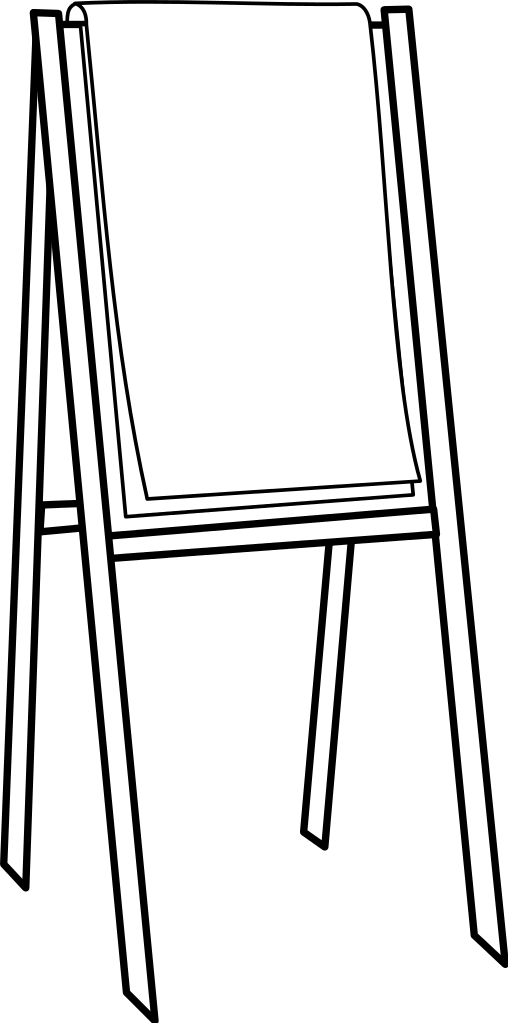 Make clients comfortable
Think of one thing you can do to make an FSW client more comfortable and encourage open conversation  
Write your idea on a piece of paper or sticky note 
Post your idea on the flipchart
[Speaker Notes: Speaker Notes:
What can providers do to make FSW clients more comfortable and encourage open conversation about sensitive topics? Write one idea on a piece of paper or a sticky note and post it on the flipchart. 
<Allow several minutes for participants to write and post their ideas. Read aloud the ideas shared by the participants. Discuss the ideas shared and ensure that the items below are posted or added.>
Ensure privacy and reassure about confidentiality
Reassure that these are the questions you ask all your clients and that you are asking because you want to help
Explain that the answers to the questions will help you to better understand the unique needs of each client and to provide better services
Use a friendly tone of voice, inclusive language, and open-ended questions (e.g., say, “Tell me about your partners,” then explore the types of relationships and use of safe behaviors with the full range of partners—spouse, boyfriend, client)
Be aware of your body language (e.g., maintain eye contact, smile, lean forward, nod along with the discussion, maintain a relaxed posture)
Be open and nonjudgmental
Listen without interrupting
Paraphrase to check that you understand correctly]
ACTIVITYFSWs’ Concerns about Contraceptive Methods
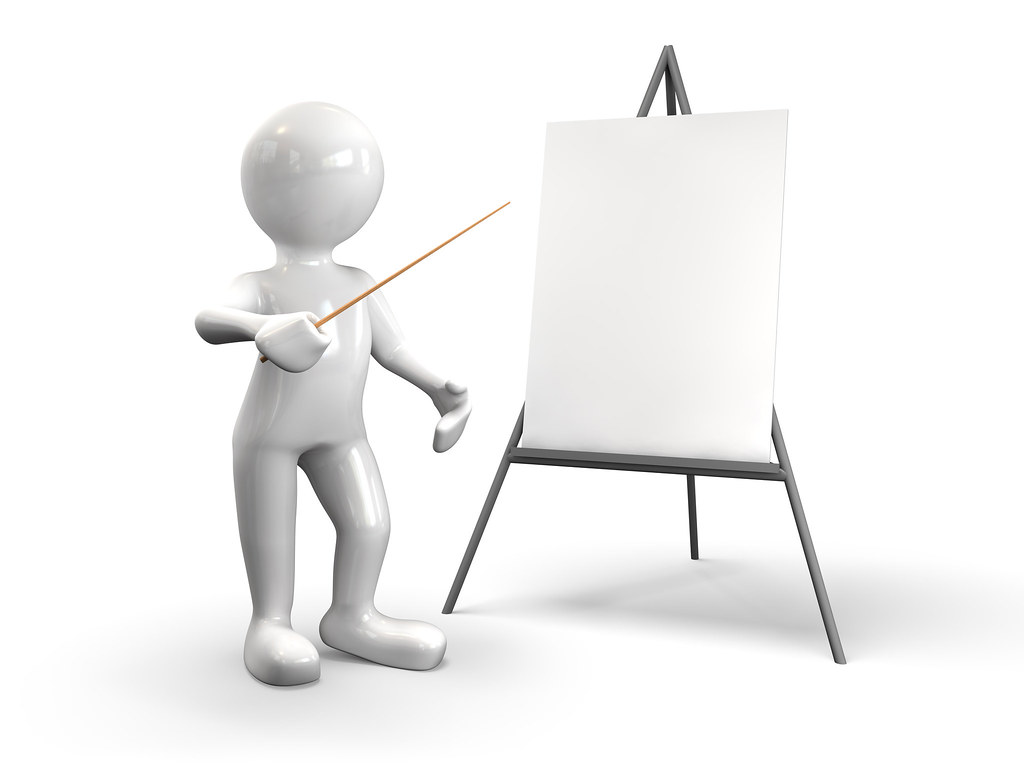 Divide into three small groups:
Oral contraceptive pills (COCs & POPs)and injectable contraceptives
Implants and IUDs
Female sterilization and emergency contraception
Describe how individual method characteristics (e.g., effectiveness, ease of use, requirements for initiation/continuation/discontinuation, common side effects, and protection from STIs/HIV) can make these methods more attractive or more challenging for FSWs including those with HIV or AIDS and at risk of STIs/HIV 
Prepare a flipchart; identify a spokesperson
Contraceptive Pills
Advantages for FSWs
Limitations for FSWs
Eligibility based on HIV/STI status
[Speaker Notes: Speaker Notes:
In this activity we will consider how the characteristics of various contraceptive methods may be perceived by FSWs. 
<Ask participants to divide into three small groups. Instruct the groups to take ~20 minutes to discuss their assigned methods and prepare a presentation that describes how individual method characteristics (e.g., effectiveness; ease of use; requirements for initiation, continuation and discontinuation; common side effects, and protection from STIs/HIV) can make these methods more attractive or more challenging for FSWs. Each group should summarize their key points on a flipchart and select a spokesperson. Allow each small group about 10 minutes to present their methods to the large group. As each method is presented, challenge all the participants to think of other characteristics that might make that method more attractive or challenging for FSWs. Probe for the issues included on the Handout: Contraceptive Options for Female Sex Workers. Distribute copies of the handout to each participant to use during the activity and for future reference.>]
Other contraceptive method options
Condoms—male or female
Lactational amenorrhea method (LAM)
Fertility awareness methods (FAMs)
calendar-based (e.g., Standard Days Method) 
symptoms-based methods (e.g., TwoDay Method) 
Spermicides
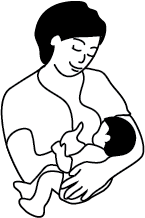 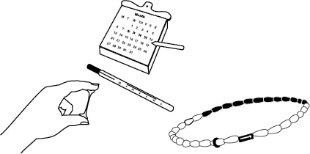 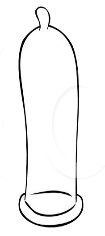 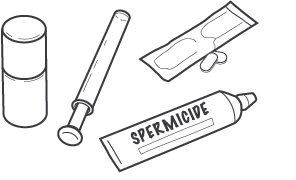 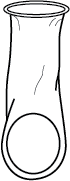 [Speaker Notes: Speaker Notes:
There are several methods that were not discussed in your small groups…
<Click the mouse to reveal each of the methods.>
…including condoms, male and female; the lactational amenorrhea method (LAM); fertility awareness methods (FAMs) including calendar-based methods such as the Standard Days Method (CycleBeads), and symptoms-based methods such as the TwoDay Method; and spermicides.
We will review the advantages and limitations of those methods now—taking into account the perspective and needs of FSWs.]
Condoms—male or female
Advantages
Provide protection from both pregnancy and STIs/HIV
Easy to access and use
No side effects 
Limitations
Require partner cooperation; FSWs may not be able to negotiate use with all partners
As commonly used, not as effective as other methods in preventing pregnancy
[Speaker Notes: Speaker Notes:
FSWs are always counseled to use condoms to protect themselves and their clients from STIs including HIV. A condom – male or female – is the only method that provides protection from both pregnancy and STIs/HIV. Condoms are usually readily available, safe, and effective. However, effectiveness heavily depends on how consistently and correctly condoms are used. It is common for FSWs to rely on condoms for both pregnancy prevention and prevention of STIs/HIV. 
Why do you think FSWs may want to consider using another contraceptive method in addition to condoms, rather than relying on condoms alone?
<Probe for the following responses: As commonly used, condoms are less effective than other methods of contraception. While some FSWs are very successful negotiating condom use with their clients and using condoms consistently and correctly, many FSWs can’t ensure consistent use because some of their clients may (and often do) refuse to use condoms, some clients may become violent if an FSW insists on using condoms, some FSWs may risk having unprotected sex with a partner who promises to pay more for sex without condom. In all of these cases, an FSW is exposed to the dual risk of pregnancy and STIs/HIV. If she uses another contraceptive method in addition to condoms, she at least can be protected from pregnancy, when condoms are not used.> 
<Click the mouse to reveal the limitations.>
Informed choice counseling should always include a discussion of the benefits of using an effective contraceptive method for pregnancy prevention in addition to condoms.]
Lactational amenorrhea method (LAM)
Advantages
Very effective method for postpartum women who meet the three conditions
Breastfeeding benefits the infant (FSWs with HIV can reduce transmission using PMTCT regimen)
Limitations
Temporary method that expires at six months postpartum or if a woman resumes her menses or introduces any foods in addition to breast milk
No protection from STIs/HIV
[Speaker Notes: Speaker Notes:
The lactational amenorrhea method (LAM) can be a good method for FSWs who just had a baby, because breastfeeding exclusively for six months after delivery provides effective contraception for women who haven’t resumed their periods. 
In which case is it appropriate for an FSW to use LAM? 
<Probe for the following responses: LAM can be used by FSWs who are breastfeeding. Breastfeeding exclusively for 6 months after delivery provides effective contraception for women who haven’t resumed their periods. LAM can serve as a bridge to another contraceptive method. Providers should help FSWs relying on LAM to choose a regular contraceptive method before any one of the LAM criteria expires—a baby turns 6 months old, a woman resumes menses, or she stops breastfeeding exclusively—whichever comes first.> 
What if the FSW is HIV-positive?
<Probe for the following responses: An FSW who is HIV-positive can reduce HIV transmission to her infant by attending a PMTCT program, adhering to a PMTCT regimen/cascade, and avoiding giving her baby any foods other than breast milk until 6 months postpartum because mixed feeding carries a higher risk of HIV transmission than exclusive breastfeeding.>
FSWs should be considered at high individual risk of STIs/HIV and are strongly advised to use condoms even when they are already using another effective contraceptive method. FSWs who are HIV-positive or have AIDS should be advised to continue using condoms consistently to prevent HIV transmission to their partners and to prevent being infected with another strain of HIV.]
Fertility awareness methods (FAMs)
Advantages
Effective when used correctly
No side effects; require no resupply
Limitations
Require abstaining from sex (or using condoms) for a large portion of the menstrual cycle and require partner cooperation
Not appropriate for women with irregular menstrual cycles
No protection from STIs/HIV
[Speaker Notes: Speaker Notes:
Fertility awareness methods can be very effective if used correctly. FAMs have no side effects and require no resupply. 
Why do you think fertility awareness methods may not be the most appropriate option for FSWs? 
<Probe for the following responses: Because these methods involve abstaining from sex or using condoms for a large portion of the menstrual cycle and require partner cooperation, FSWs may consider use of these methods unrealistic.> 
<Click the mouse to reveal the limitations.>
FAM are not appropriate for women with irregular menstrual cycles. FAMs provide no protection from HIV and other STIs. Dual protection can be achieved by adding condoms, which is already a requirement for practicing fertility awareness methods effectively.]
Spermicides
Limitations
Frequent use of spermicides increases the risk of HIV transmission which means they should not be used by FSWs or other women at high risk of HIV
Least effective method of pregnancy prevention, with contraceptive failure rate over 20%
[Speaker Notes: Speaker Notes:
Why do you think FSWs should not use spermicides? 
<Probe for the following responses: Because frequent use of spermicides increases the risk of HIV transmission, which means they should not be used by women at high risk of HIV. Spermicides are also one of the least effective methods of pregnancy prevention with a contraceptive failure rate over 20% as commonly used.> 
<Click the mouse to reveal the limitations.>

Source: World Health Organization Department of Reproductive Health and Research (WHO/RHR) and Johns Hopkins Bloomberg School of Public Health/Center for Communication Programs (CCP), Knowledge for Health Project. Family Planning: A Global Handbook for Providers (2018 update). Baltimore and Geneva: CCP and WHO, 2018.]
Approaches to Improve Level of Protection
More protection
=
+
+
BEST protection from pregnancy, HIV, and other STIs
Effective FP method
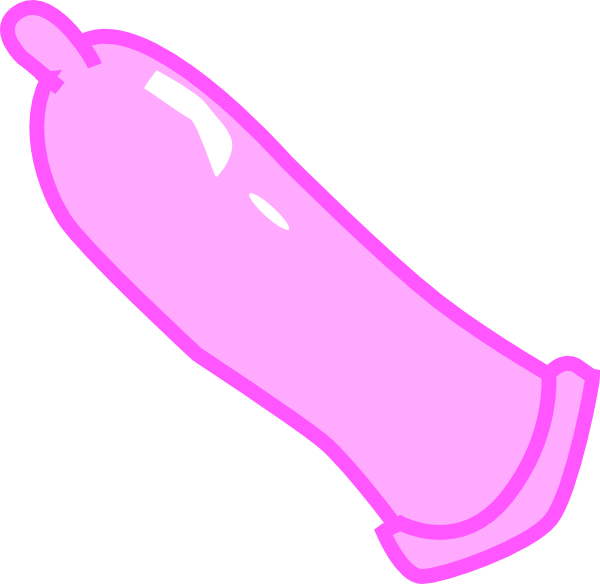 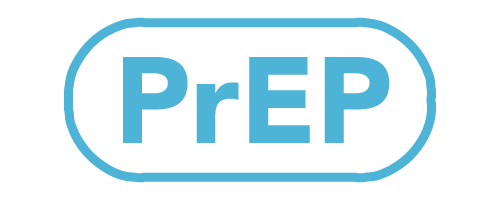 =
+
Effective FP method
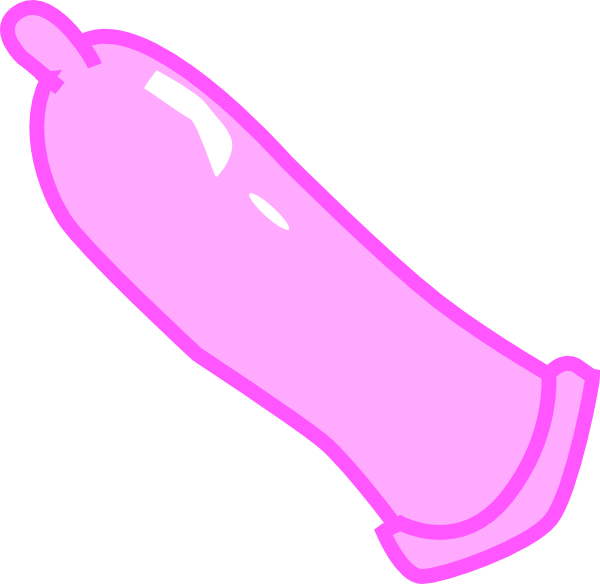 =
+
Good protection from pregnancy; and, if partner cooperates, HIV and other STIs
Good protection from pregnancy and HIV; but,no protection from other STIs
Effective FP method
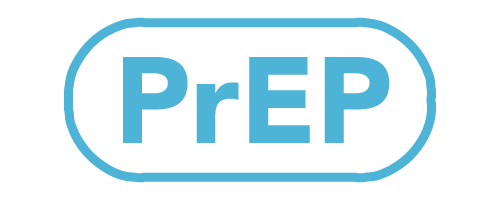 =
Protection from pregnancy, HIV, and other STIs; but relies heavily on partner cooperation
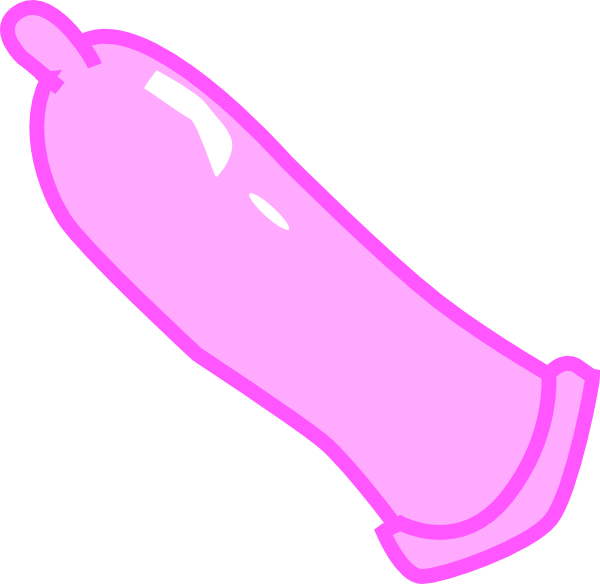 Less protection
[Speaker Notes: Speaker Notes:
It is important to help clients to decide how they can protect themselves from pregnancy, HIV, and other STIs and what approach or combination of approaches will work best for them. This graphic can help explain the available options; let’s review how various approaches provide less or more protection: <Click the mouse to reveal the approaches.>
Condoms alone provide protection from pregnancy as well as from HIV/STIs, but only if used consistently and correctly every time you have sex. This requires partner cooperation and, unless a FSW can negotiate condom use with every partner, may not provide desired protection. In addition, it is not as effective for pregnancy prevention as some other methods.
Using an effective family planning method and condom provides reliable protection from pregnancy. However, while a condom offers protection from HIV and other STIs, it will heavily depend on partner cooperation and you may or may not have control over it; even if you use a female condom, partner cooperation is still required.
Using an effective family planning method (other than a condom) and taking a PrEP pill provides good protection from pregnancy and HIV. The advantage is that you can control how consistently you take PrEP to ensure good HIV protection; however, it doesn’t protect from other STIs.
Finally, using an effective FP method in combination with a condom and PrEP provides the best protection from pregnancy, HIV, and other STIs; even though reliable STI protection still depends on partner cooperation. 
<Ensure that each participant receives a copy of the handout/job aid: Approaches to improve level of protection (Appendix 6).>]
ACTIVITYRole Plays—Counseling FSWs
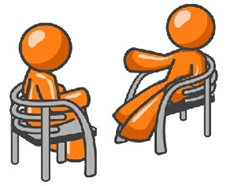 Review observation checklist
Divide into groups of three
Roles: FSW client, provider, observer
Scenarios x3
20 minutes for counseling session
10 minutes for observer feedback and discussion
[Speaker Notes: Speaker Notes:
<Distribute resources in BOLD while providing instructions for conducting the role plays.> 
The observation checklist lists the communication behaviors used during counseling, reflects the general flow of a session, and specifies the tasks that a provider should complete when counseling FP clients. Look at the bold headings—listed first are the key behaviors used throughout a session, like showing respect, being friendly and encouraging client participation; after that are the steps that occur early in the session where the provider establishes rapport and determines the client’s needs. Following that, the provider gives information that the client needs; then helps the client make an informed decision, and finally helps the client to carry out their decision. Notice that the observation checklist reflects many of the criteria that you brainstormed earlier—being non-judgmental, unbiased, and non-coercive.
The role instructions describe what a participant should do when playing each role—provider, FSW client, and observer. Each participant will have an opportunity to play each role. <Read aloud the expectations for each role while participants follow along.> 
The client information sheet for each scenario provides a description of the client to be portrayed during the role play. The observer information sheet describes case-specific ideas about how a provider might approach a session with the FSW client described in the scenario and should be used by the observer along with the observation checklist. 
<Follow the detailed guidance and use the resources in the session plan to conduct the role play activity as designed.> 
There are three scenarios; each group will conduct and discuss each play. The role play should take about 20 minutes with 10 minutes for observers to provide feedback and the group to provide a constructive critique using the discussion questions on the next slide.    
<Circulate through the room and monitor the activity of each small group. Provide periodic reminders about the time remaining so the groups remain in sync and finish on time.>]
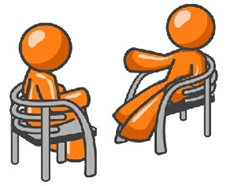 ACTIVITYRole Play—Discussion Questions
What did the provider do in this situation that was effective?
What might the provider consider doing differently?
How well did the provider attend to the items on the Observation Checklist and the case-specific observations included in the role play description?
What was the client’s perspective of the interaction —was the client comfortable and were her concerns addressed?
[Speaker Notes: Speaker Notes:
At the conclusion of each role play, allow providers a moment to reflect on their own performance, then the observers will share the feedback that they have noted on the observation form. Use these questions to guide the discussion in your small groups after each role play.]
Summary
FSWs have a right to high-quality, voluntary sexual and reproductive health services
Contraception/FP are integral to SRH; however, many FSWs have unmet needs and are at risk of pregnancy
Providers can increase FSWs’ access by offering unbiased, sensitive counseling and method provision: 
in settings where FP services are traditionally offered
through integrated HIV prevention, treatment, and care programs specifically designed for sex workers
Providers should support FSWs in making informed and voluntary decisions about multiple approaches to preventing pregnancy, HIV, and other STIs
[Speaker Notes: Speaker Notes:
FSWs have a right to high-quality sexual and reproductive health services.
Contraception and family planning are an integral part of sexual and reproductive health services and yet, many FSWs have unmet needs and are exposed to the risk of unplanned pregnancy.
Health care providers can increase FSWs’ access to services by offering unbiased, sensitive contraceptive counseling and method provision in settings where family planning services are traditionally offered and by integrating contraceptive and family planning services into HIV prevention, treatment and care programs specifically designed for sex workers.
Health care providers’ responsibility is to guide FSWs through decisions around the multiple approaches to preventing pregnancy, HIV, and other STIs, while ensuring informed and voluntary choice.]
Acknowledgments
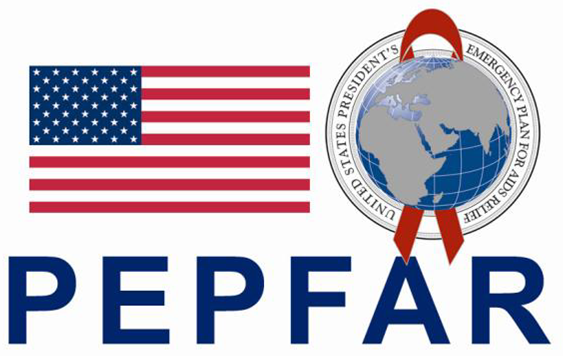 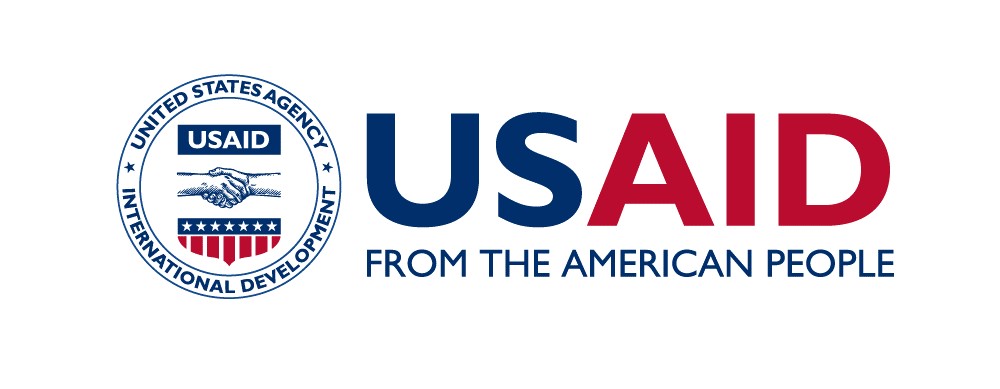 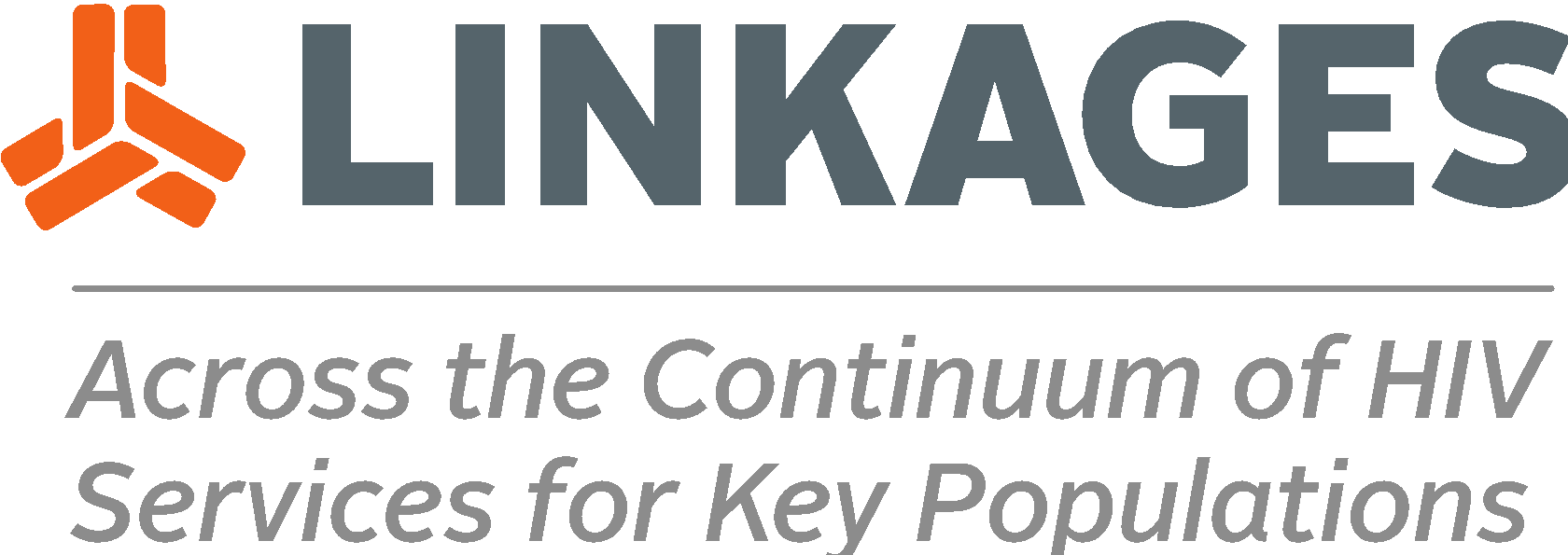 This training resource is made possible by the generous support of the American people through the U.S. Agency for International Development (USAID) and the U.S. President’s Emergency Plan for AIDS Relief (PEPFAR) through the terms of cooperative agreement #AID-OAA-A-14-00045. The contents are the responsibility of the LINKAGES project and do not necessarily reflect the views of USAID, PEPFAR, or the United States Government. The project is led by FHI 360 in partnership with IntraHealth International, Pact, and the University of North Carolina at Chapel Hill.
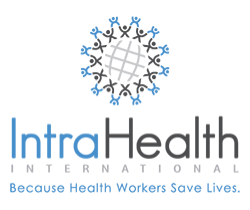 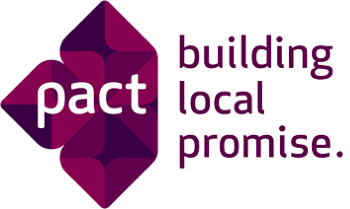 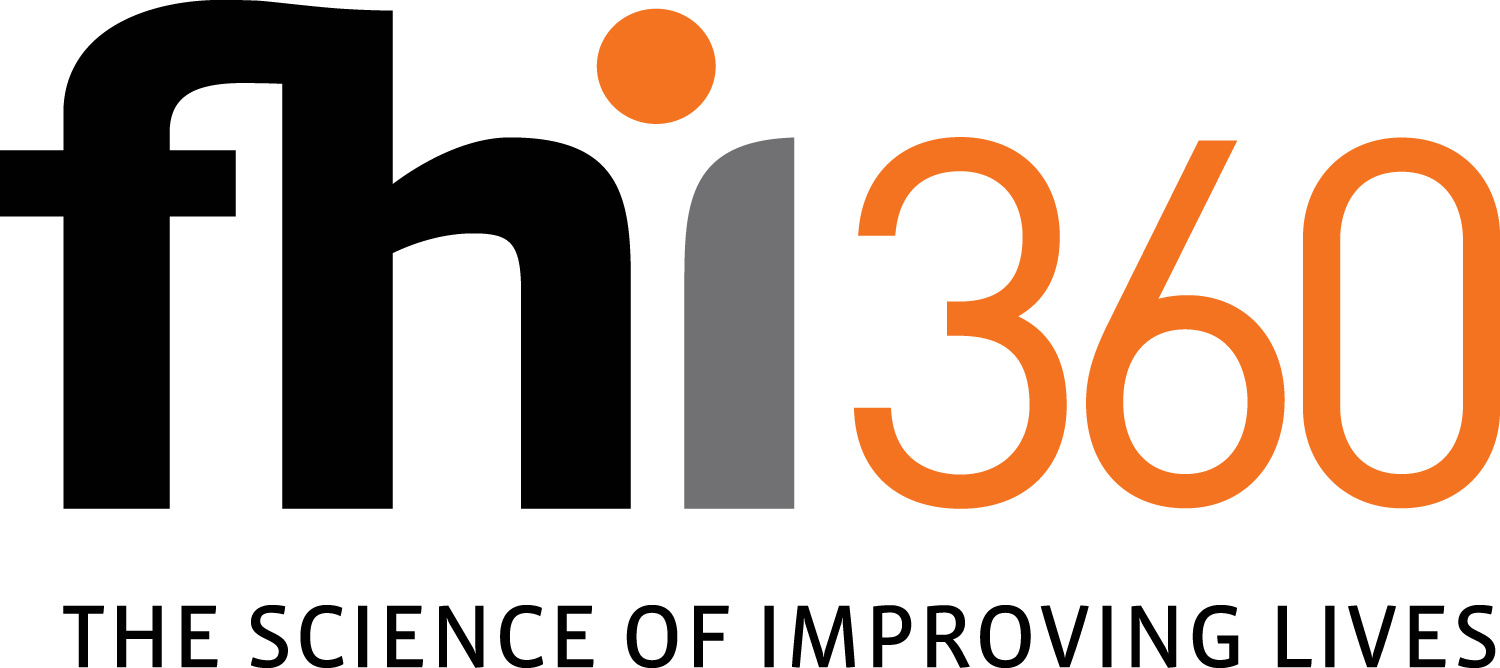 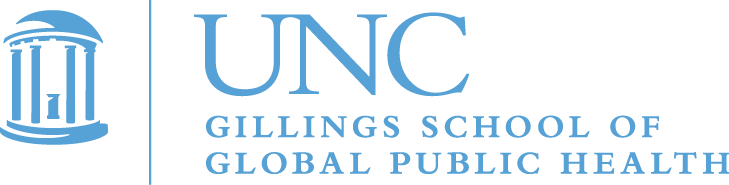